CAUTION – SLOW DOWN !
Med-Pass
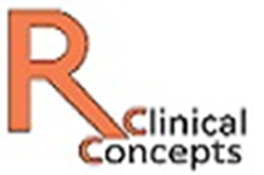 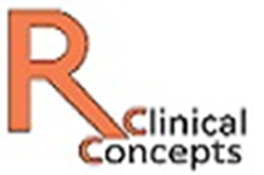 The Med Pass
General Information

Initially observe the administration at least 20-25 medications, observing as many staff administering medication as possible to facilitate a review of the facilities entire medication distribution system.

Sub-Task 5E, Section C. 1. Medication Pass
2
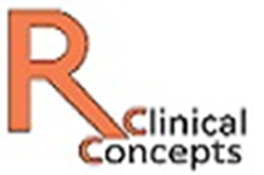 The Med Pass
General Information
After the medication pass, compare your observations with the prescriber’s orders. 
If no errors are found after reconciliation of the pass with the prescriber’s orders, the medication pass observation is complete.

Sub-Task 5E, Section C. 1. Medication Pass
3
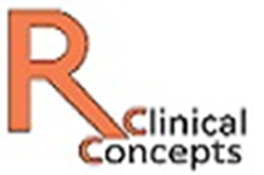 The Med Pass
Time to Pass
Unless a time is specified you have 60 minutes before and after with a scheduled medication pass. 

Exception would be if a drug is ordered before or after a meal. Then the time is more critical.

* CMS SOM 12/06
4
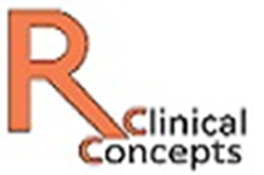 The Med Pass
Privacy PLEASE
Do NOT administer an injection, an inhalation, a test blood, or administer any topical preparation in public areas such a in the hall or dining room.
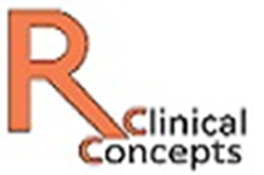 CAUTION – SLOW DOWN
Inhalers 	
Shake the container WELL
Position the inhaler in front or in the residents mouth. 
If more than ONE PUFF is required wait ONE (1) minute between the puffs. 
In many cases have the resident swish water in mouth after – DO NOT SWALLOW! Advair and Symbicort

* CMS SOM 12/06
6
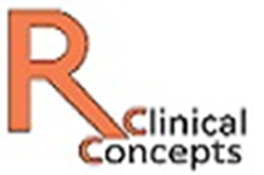 CAUTION – SLOW DOWN
Eye Drops
Make sure the eye drop, not the dropper, makes full contact with the conjunctival sac
If the drop is a suspension you must Shake Well – Cortisporin or Tobradex
If more than one drop is required WAIT  3-5 minutes between drops


* CMS SOM 12/06
7
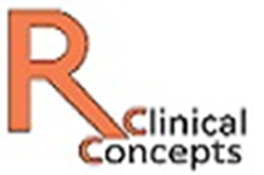 CAUTION – SLOW DOWN
Nasal Sprays – Flonase
Wait at least 2 minutes between sprays in the same nare..
If Flonase has not be administered within 48 hours it must be primed again.
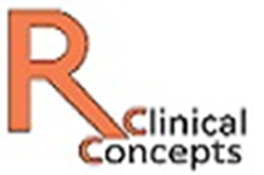 CAUTION – SLOW DOWN
Oral Suspensions
Medications that are blood levels should be measured with a syringe! 
Examples are
Dilantin, Tegretol, Depakote, and Digoxin
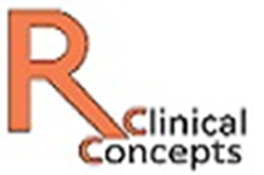 CAUTION – SLOW DOWN
OTCs
Make sure you have the right product !!
Multivitamin and multivitamin with Iron are not the same. 
Calcium with Vit-D –Watch the Strengths
10
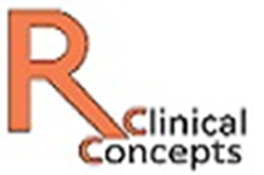 CAUTION – SLOW DOWN
Adequate Fluids with Medications
Bulk Laxatives – Metamucil / Citrucel
NSAIDS  -  4-8oz with Ibuprofen / naproxen
Potassium supplements – with or after a meal with a full glass of water or fruit juice
11
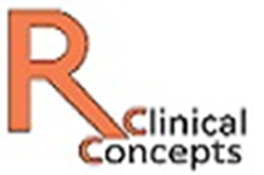 CAUTION – SLOW DOWN
Medications administered via G-Tube

Check the placement of the tube 
Flush the tube with at least 30ml of water before and after medications. Not COLD water. 

* CMS SOM 12/06
12
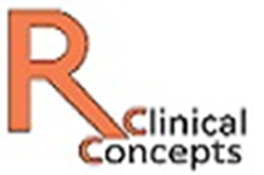 CAUTION – SLOW DOWN
Other medication errors
Failure to “Shake Well”
Insulin suspensions must be rolled not shaken
Crushing medications that should not be crushed.
Providing adequate fluids with medications
Drugs that require food or antacids
13
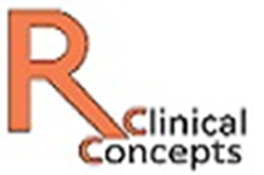 CAUTION – SLOW DOWN
Things to Remember
Date Openings
When you open an Insulin or multi use container, date the container
Wash Hands
When in doubt, wash your hands and any time you touch a resident.
Med Cart
Unless in is in your direct control or sight it must be locked
14
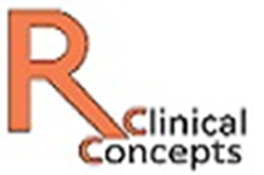 The Med Pass
It is an OPEN BOOK TEST!
The answers are right 
before you on the MAR.
15
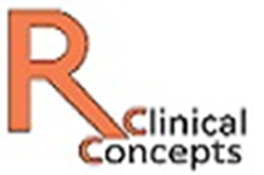 The Med Pass
What four letter word will help you always get it right? 
READ
16
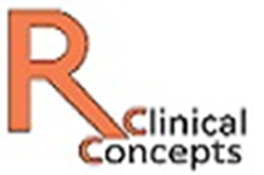 The Med Pass
A Reference for the MAR
THANK  YOU !
Good Luck